Aldergate Pre-School
Newsletter
Autumn Term 2020
Term Ends: Thursday 11th February 2021
Holiday: Monday 15th February 2021- Friday 19th February 2021 Term Starts: Monday 22nd February 2021
Term Ends: Thursday 1st April 2021
Holiday: Friday 2nd April-Friday 16th April
Easter Sunday: Sunday 4th April 2021
Word of the week;
11th January-Hands
18th January-Face
25th January-Space
1st February-Germs
8th February-Love
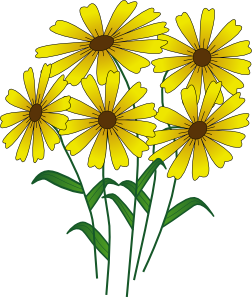 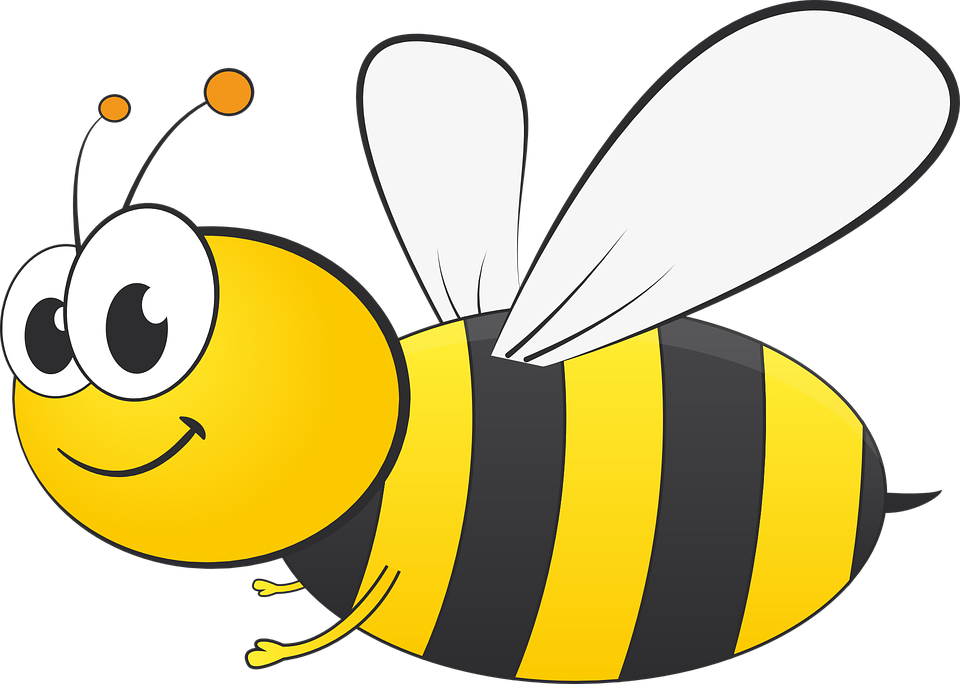 Valentines party 
We will be doing valentines themed activities with the children, talking about their family and people they love. 
We will conclude this week by having a valentines party on Thursday 11th February 2021, your children can wear their party clothes for this event!
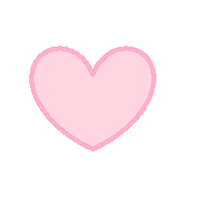 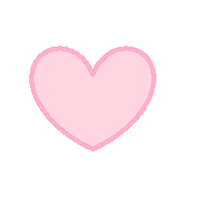 Labels
We would be grateful if you could label your child’s name on all their belongings, this really helps us to give the correct things back to you.
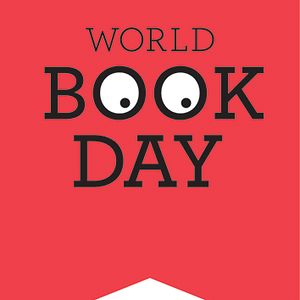 Bubbles
The children are all superstars, they have taken the bubbles in their strides and are hand washing champions. If you have any worries or concerns about our Green/Red bubbles please get in touch!
Lunchboxes
A polite reminder that we ask for your child to bring their lunch in wipeable containers for cleaning purposes, this can just be a clear Tupperware box. 
Please can you ensure your child’s lunchbox and drink bottles are clearly labelled.
Thursday 4th March 2021
Your child can dress up as their favourite story character.